Vulnerabilities
1. Vulnerability Taxonomies
Learning Outcomes
Upon completion of this unit, students will be able to:
Understand what CVE does.
Understand what CWE does.
Understand what OSVDB does.
Understand what CAPEC does.
Topics covered
CVE
Common Vulnerabilities and Exposures
CWE
Common Weakness Enumeration
OSVDB
Open Source Vulnerability Database
CAPEC
Common Attack Pattern Enumeration and Classification
CVE – Common Vulnerabilities and Exposures
Vulnerability Taxonomies
CVE – Common Vulnerabilities and Exposures
A list of standard terms (CVE identifiers) for publicly known security threats
Basically, a naming standard for security threats
Sponsored by the US Department of Homeland Security
Free to use
Maintained by MITRE, a nonprofit company
Is an international effort
Organizations around the world are actively involved in making their products CVE-compatible
If everyone follows CVE as the naming standard, it’s easier to identify information about a single problem from multiple resources
CVE – History
Most information security tools used their own database that uses their own naming system for security vulnerabilities
Each vendor used different measurement methods to state the number of vulnerabilities or exposures they detected
Consequences:
Possible gaps in security coverage
No effective interoperability among the databases and tools

Launched in 1999
CVE was the solution to unify information security tools
CVE – How does this work?
When a threat is discovered and disclosed, CVE Numbering Authorities assign the threat a CVE ID then post it on the CVE list
Before it can be posted, the Vulnerability Disclosure Policy must be obeyed
The affected vendor will be contacted about the found threat with Proof of Concept
The vendor should correct the threat within 90 days
After the threat is corrected, it will be disclosed to the public
The vulnerability is then assigned a CVE and put on the CVE list
CVE – Security Threats
The security threats are divided into 2 categories:
Vulnerability
Mistake in software that a hacker can use to gain DIRECT access to a system or network
Exposure
Mistake in software that a hacker can use to gain INDIRECT access to a system or network
CVE identifier
The identifier includes:
A CVE Identifier Number
Basic syntax is “CVE-Year-Arbitrary Digits”
Looks like “CVE-2013-1002”
Brief description of the security vulnerability or exposure
Any relevant references
Vulnerability reports and advisories
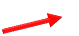 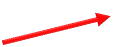 cve.mitre.org
CVE – Who can make CVE Identifiers?
CVE Numbering Authorities (CNAs)
Trusted major OS vendors, security researchers, and research organizations
These people are allowed to assign CVE Identifiers to newly discovered issues
Reasons for having CNAs?
They don’t have to go through MITRE to release an identifier to the public
Puts the burden on the community to keep it updated instead of MITRE having to use man power to keep it updated
Less work on MITRE to manage and maintain the CVE
CVE – Won’t this help hackers?
Any discussion involving vulnerabilities can help hackers
So why do the benefits of having CVE outweigh the risks?
It takes a lot more work for an organization to protect its networks and fix all possible holes than it takes for a hacker to find a single vulnerability to exploit
The organization can use the CVE to identify the problem and easily find the solution
Sharing information within the information security community is much harder than it is for hackers to share information
CVE provides a sharing platform for information security organizations to communicate security threats
This will provide a comprehensive evaluation of the CVE Identifier
http://www.cvedetails.com/
Official site
https://cve.mitre.org/cve/cve.html
To search for CVE Identifiers
CWE – Common Weakness Enumeration
Vulnerability Taxonomies
CWE – Common Weakness Enumeration
Online list of software weaknesses
Serves as a common language, a measuring stick for software, and a baseline for weakness identification, mitigation, and prevention efforts
Free
Also maintained by MITRE
Compiled and updated by a group of experts from business academic institutions and government agencies
The software weaknesses will be named in a similar fashion to the CVE identifiers
Example: CWE-493
Note: CWEs do not include the year
CWE – Tiers
The CWE is assembled into 3 tiers
Top tier
Divides known weaknesses into a few large, general classes
Used by enterprise management people, academics, researchers, and vendors
Middle tier
Divides into several dozen categorized groups of definitions
Used by security experts, system administrators, and software developers
Lower tier
Full list of weaknesses
Used by people at all levels including PC users
CWE – What’s the purpose?
Allows service providers to inform users of weaknesses and possible solutions
Allows software buyers to have a good comparison of similar products offered by different vendors
Allows legal personnel to formalize contracts, terms, and conditions of a certain software’s usage
Organizations want assurance that the software products they buy or develop are free of known security flaws
http://cwe.mitre.org/data/index.html
To search the CWE
OSVDB – Open Source Vulnerability Database
Vulnerability Taxonomies
OSVDB – Open Source Vulnerability Database
Independent, open-sourced database of vulnerabilities
Started in 2002 at the Blackhat and DEFCON conferences
The database was officially open to the public in 2004
Why did they create this?
To provide accurate, non-biased technical information on security vulnerabilities
The open source nature of the database promoted greater collaboration between companies and individuals
The idea was to eliminate redundant work and reduce expenses from the development and maintenance of running a vulnerability database
OSVDB – Open Source Vulnerability Database
The database was shutdown on April 5th, 2016
The creators couldn’t get the security community to support the database and contribute to it
Thus, the creators were straining themselves keeping this database updated and maintained
While the database can no longer be accessed, the blog they created is still active
https://blog.osvdb.org/
This blog provides commentary on things related to vulnerabilities
OSVDB
CAPEC – Common Attack Pattern Enumeration and Classification
Vulnerability Taxonomies
CAPEC – Common Attack Pattern Enumeration and Classification
Comprehensive dictionary and classification taxonomy of known attacks
Complex taxonomy of hundreds of attack classes showing textual, categorical, and referential data
These are common methods for exploiting software systems
Free
Maintained by MITRE
Released in 2007
Naming is same as CWE but uses CAPEC
Example: CAPEC-66
CAPEC – Common Attack Pattern Enumeration and Classification
Why is this useful?
Advance community understanding of these attacks and enhance defenses
Able to communicate with others about a specific attack and have them understand exactly what you’re referring to
Used mainly by analysts, developers, testers, and educators

Public participation and contributions continue to develop the list
CAPEC provides the means for identifying, collecting, and sharing attack patterns among the information security community
CAPEC – Classification taxonomy
Uses a hierarchy; can be classified in two ways
Top of hierarchy is a set of categories called Mechanisms of Attack
Collect and Analyze Information
Inject Unexpected Items
Engage in Deceptive Interactions
Manipulate Timing and State
Abuse Existing Functionality
Employ Probabilistic Techniques
Subvert Access Control
Manipulate Data Structures
Manipulate System Resources
CAPEC – Classification taxonomy
2.  Top of hierarchy is a set of categories called Domains of Attack
Social Engineering
Supply Chain
Communications
Software
Physical Security
Hardware


Within those categories are meta-level patterns
These meta-level patterns are parents to standard patterns
These standard patterns may be parents to detailed patterns
CAPEC – Attack Patterns
Each attack pattern shows a few things:
How a specific part of the attack is designed and how it will execute
General aspects of the attack that are used frequently
The attacker’s challenges and how they would solve them
Guidance on how to mitigate the attack
These attack patterns are researched extensively using real-world exploits as examples
Examples of attack patterns
HTTP Response Splitting (CAPEC-34)
SQL Injection (CAPEC-66)
Buffer Overflow (CAPEC-100)
Clickjacking (CAPEC-103)
https://capec.mitre.org/data/definitions/1000.html
Search CAPEC
Conclusion
These vulnerability taxonomies have forever impacted the way we communicate security threats
CVE, CWE, OSVDB, and CAPEC were all created to provide a standard for security threats that would unify the information security community
better communication about security threats
produced a world-wide collaboration
Platform to share information
Helps developers debug their software